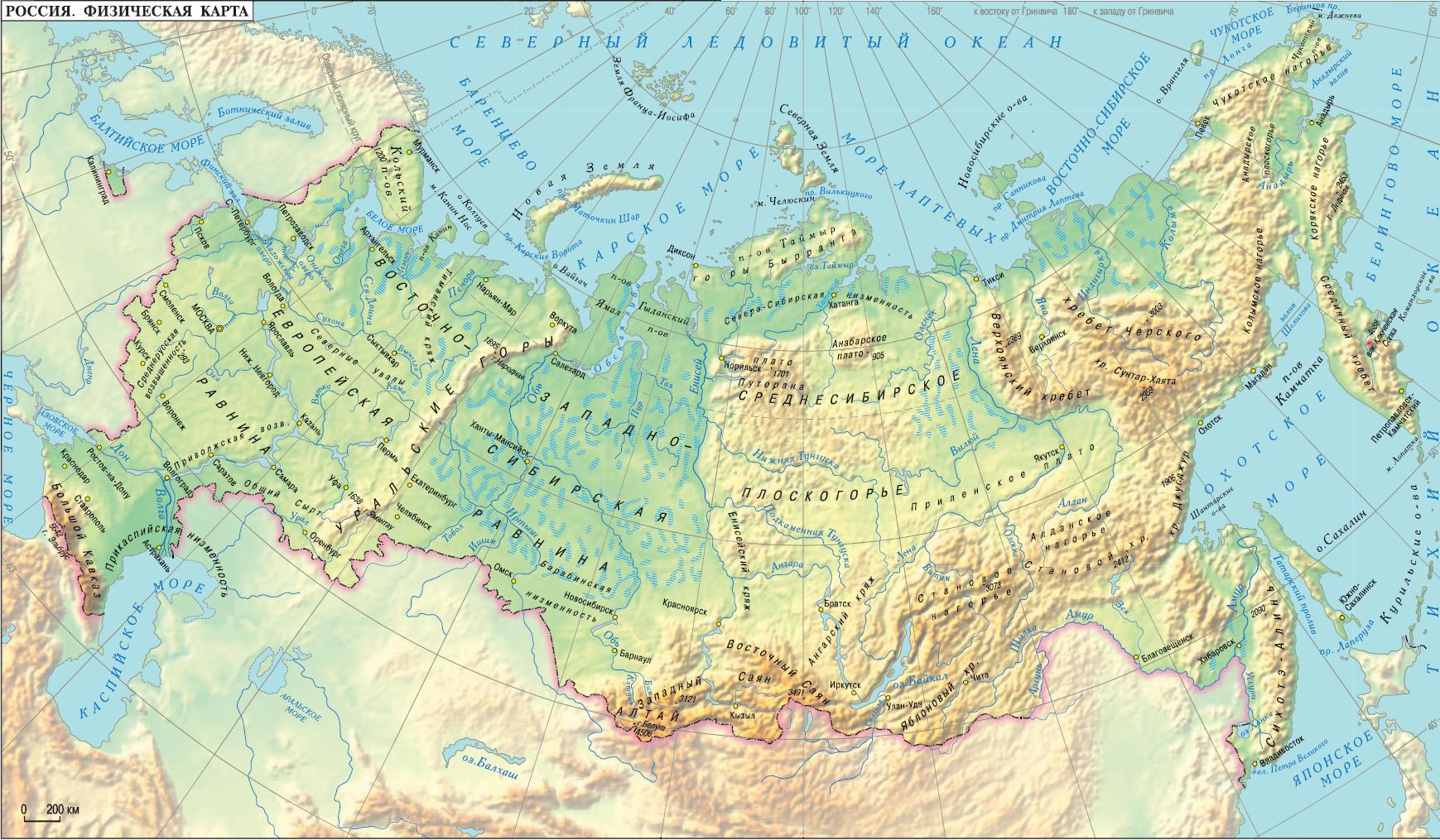 10 интересных фактов о Pоссии
Факт № 1
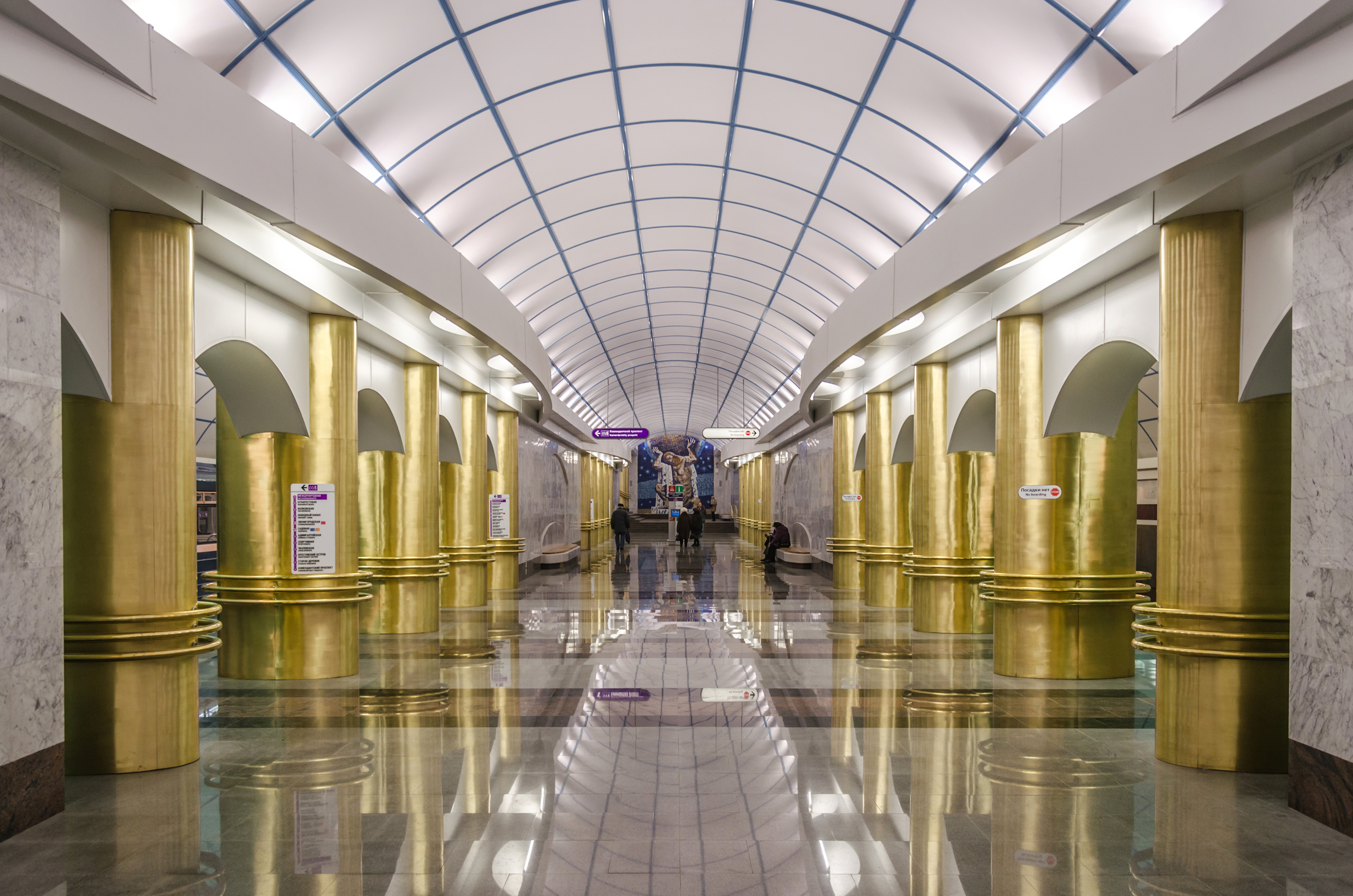 Метро Санкт-Петербурга является самым глубоким в мире.  
Его средняя глубина – 100 метров.-> станция метро Международная
Факт № 2
Санкт-Петербург — самый северный в мире город с населением более миллиона человек.




-> Исаакиевский собор
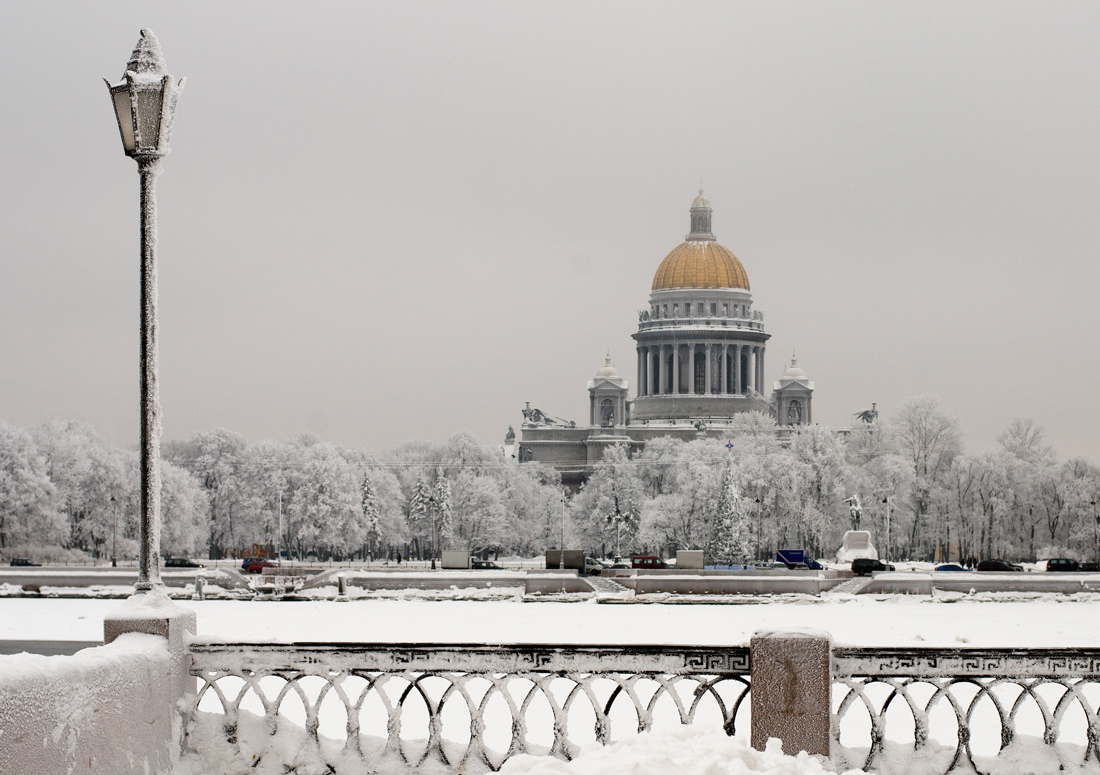 Факт № 3
В Санкт-Петербурге самая большая в мире трамвайная сеть. 
Её протяжённость 690 километров.
-> трамвай БКМ-84300M на конечной станции «Площадь Репина»
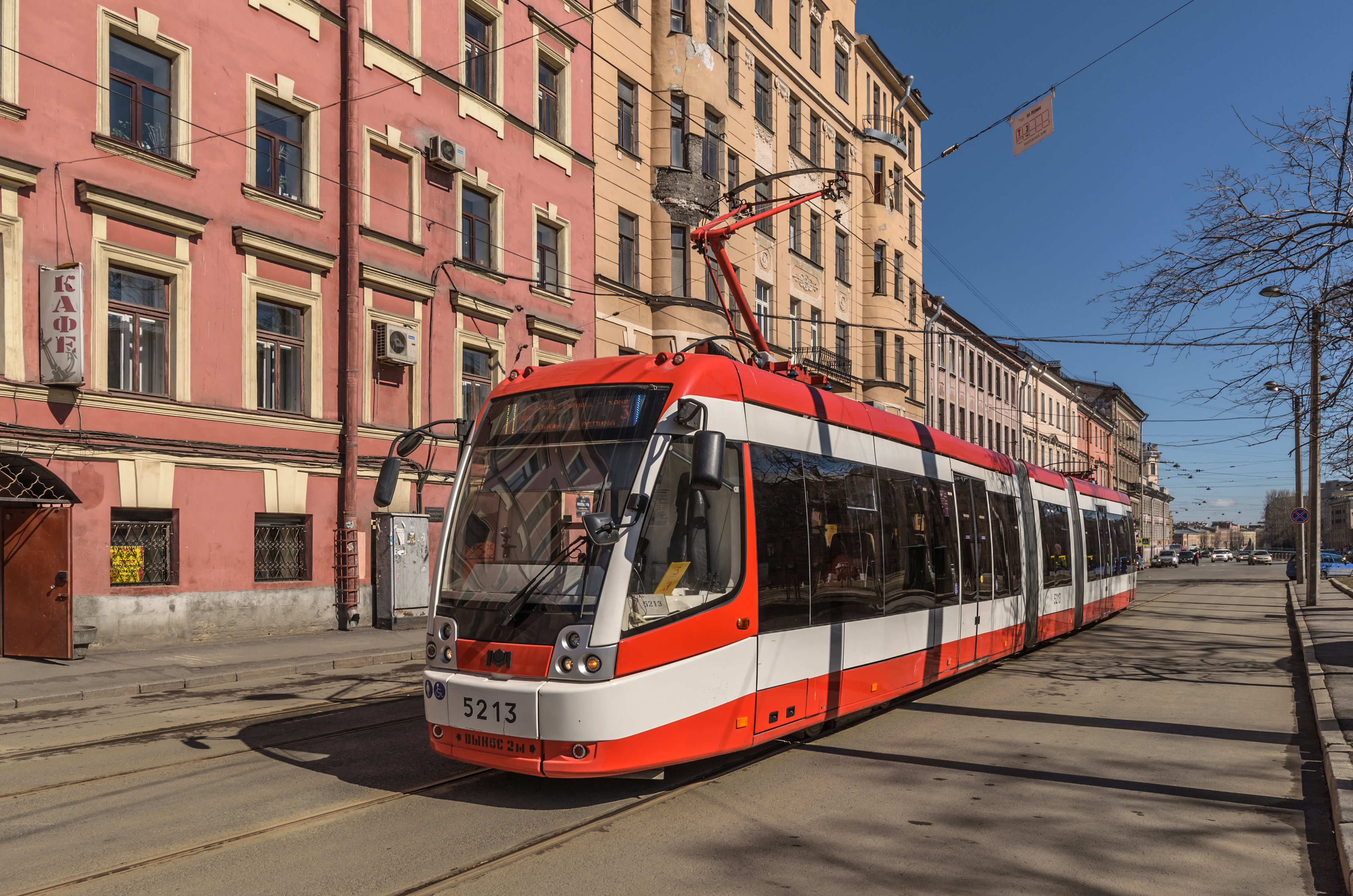 БКМ-84300M
Факт № 4
В Москве находится 7 абсолютно одинаковых высотных зданий: 

2 отеля,
2 административных здания, 
2 жилых дома
университет. 

Стиль - сталинская готика.-> здание Министерства иностранных дел РФ
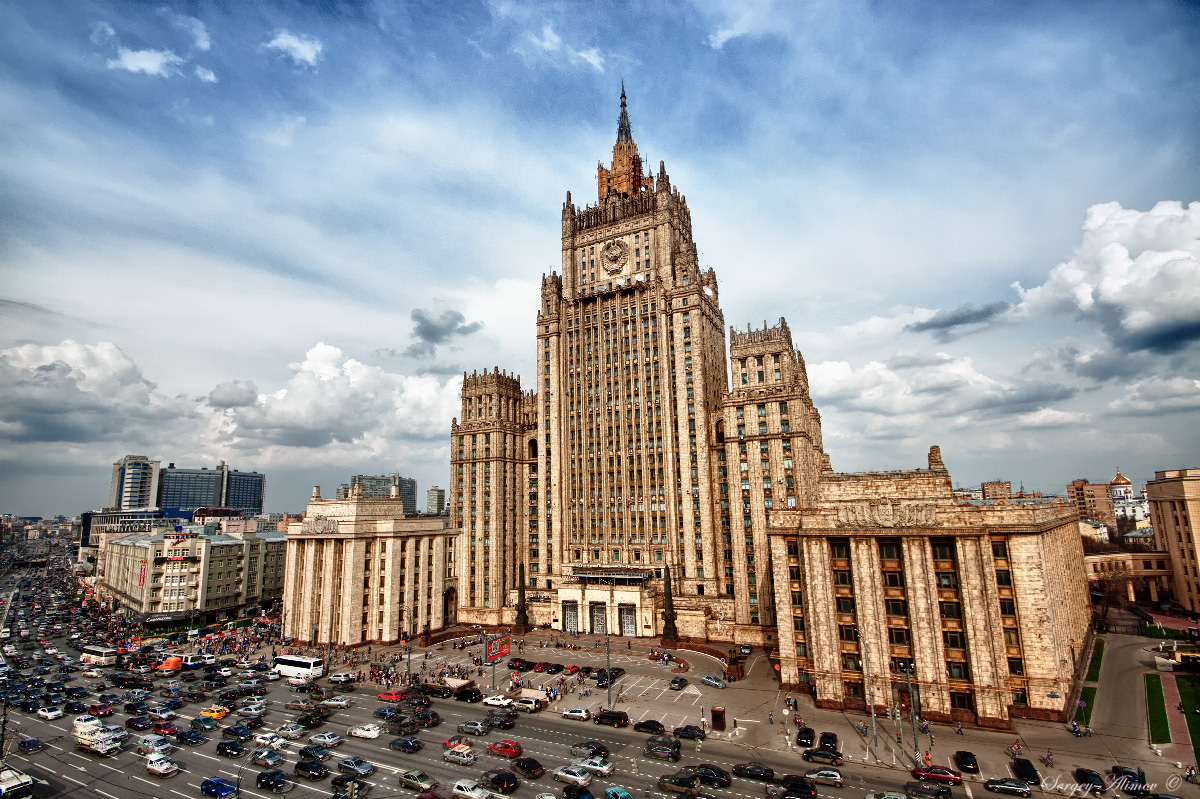 Факт № 5
Главное здание МГУ – самое большое в мире здание университета.
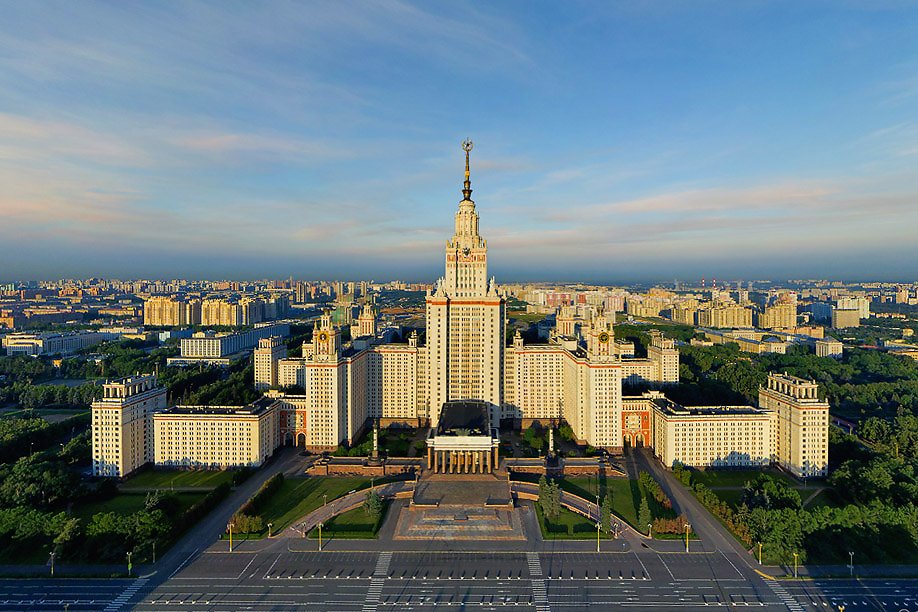 Факт № 6
В день открытия (31 января 1990г.) в Москве 700-местного ресторана McDonalds на Пушкинской площади к 5 утра перед ним стояла очередь в 5000 человек. За первый день ресторан обслужил 3000 клиентов.
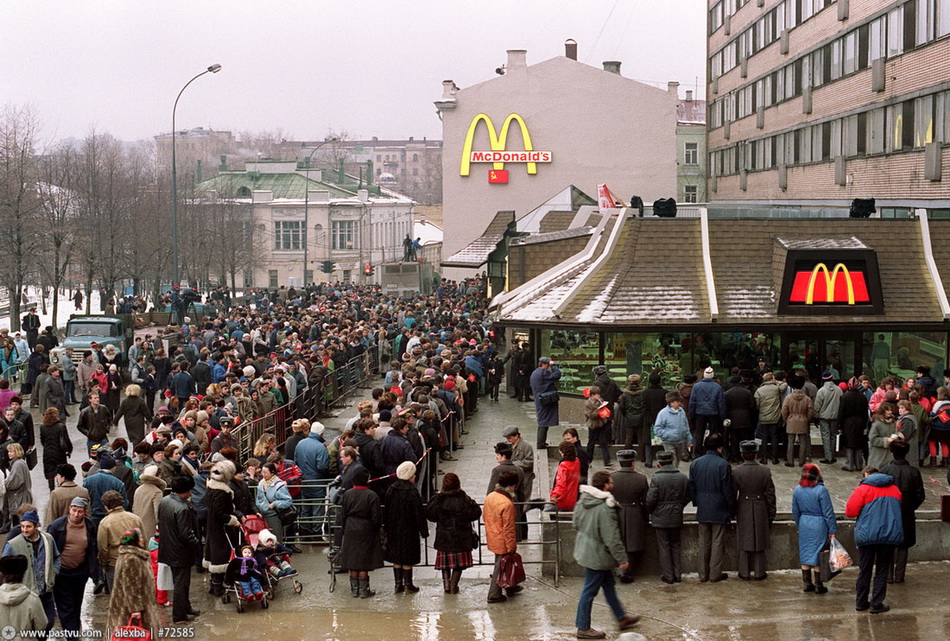 Факт № 7
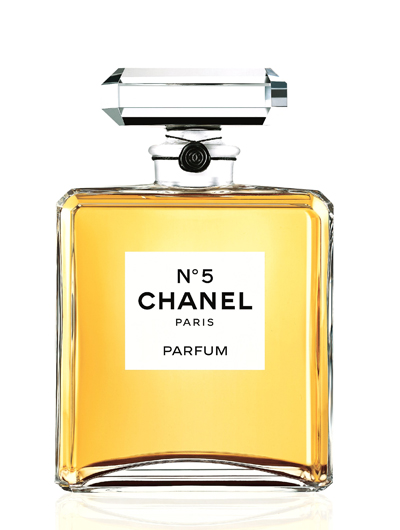 Аромат духов «Chanel № 5» придумала не Коко Шанель, а русский парфюмер-эмигрант Константин Веригин.
Факт № 8
В России находятся буквально на каждом углу цветочные магазины. Некоторые из них работают круглосуточно.
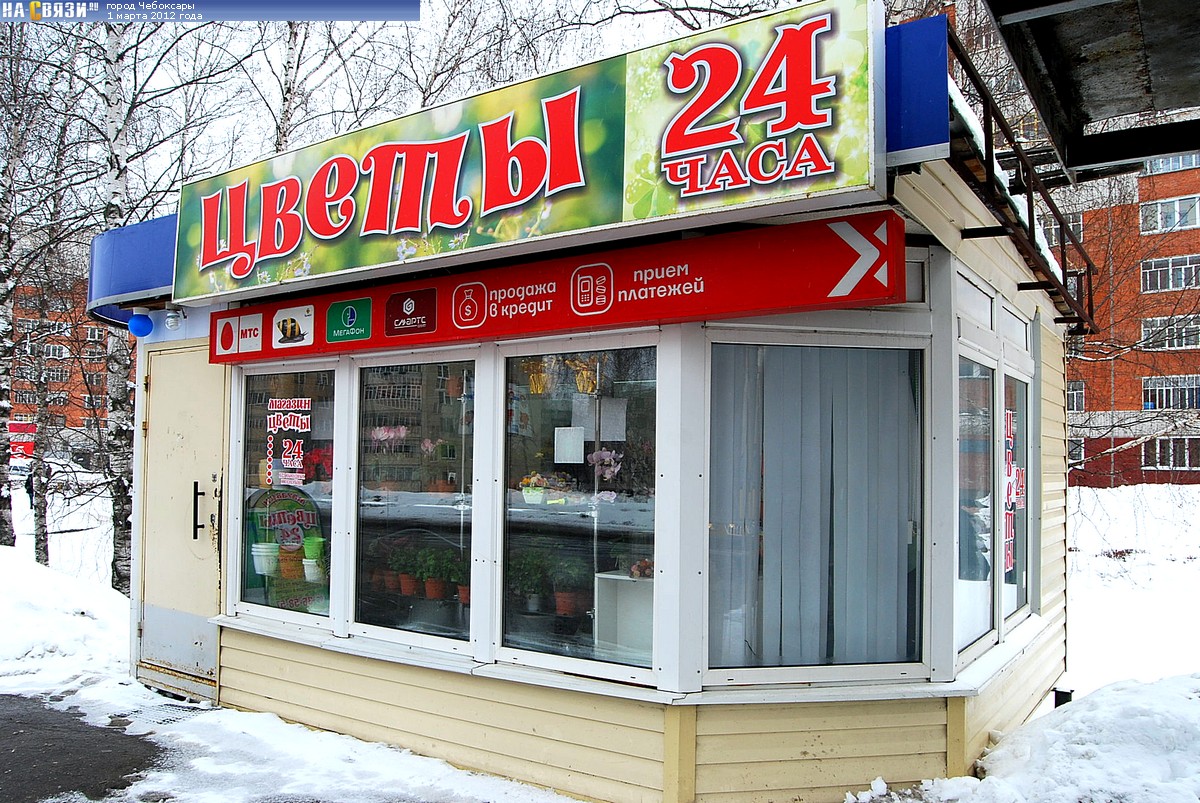 Факт № 9
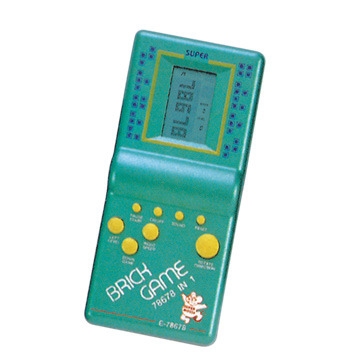 Компьютерная игра Tetris была создана русским программистом Алексеем Пажитновым в 1985 году.
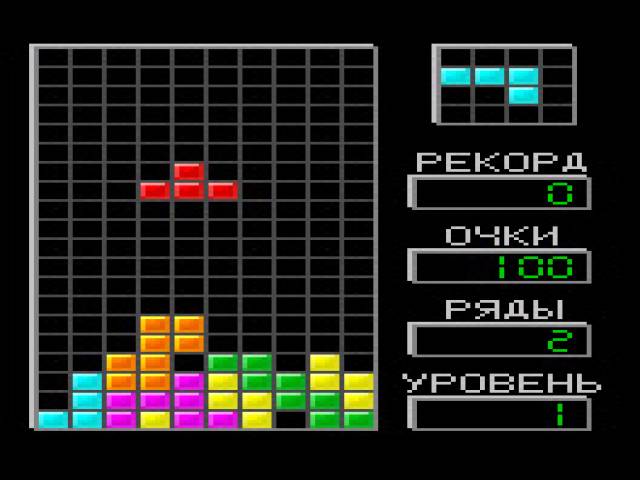 Факт № 10
Японское блюдо суши в России популярнее, чем в Японии.
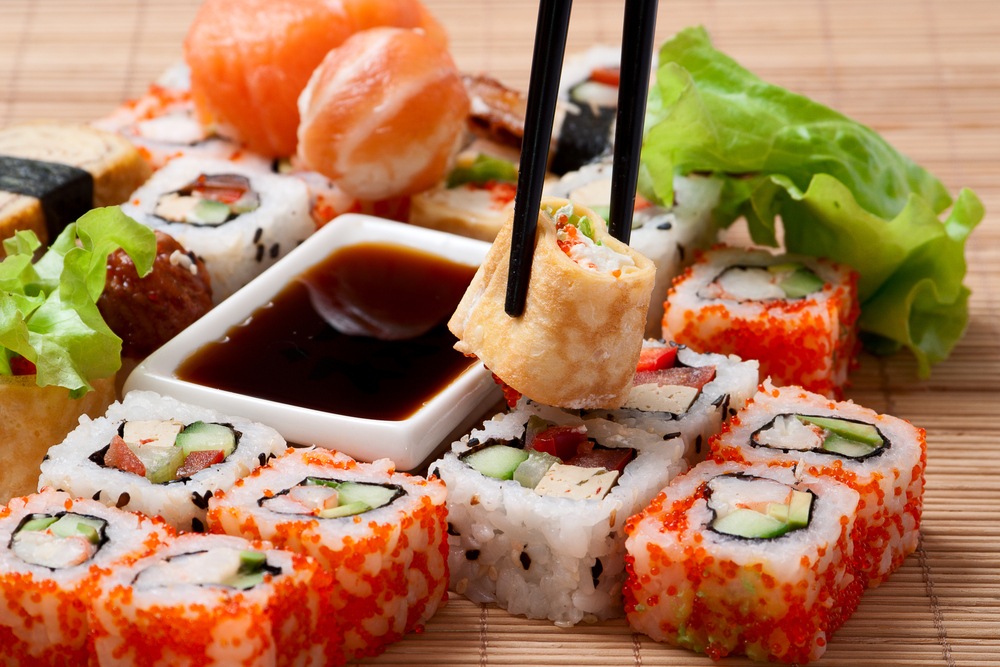 Источники
http://kaifodrom.ru/interesnye-fakty-o-rossii/

http://www.kramola.info/vesti/rusy/interesnye-fakty-o-rossii-i-rossijanah